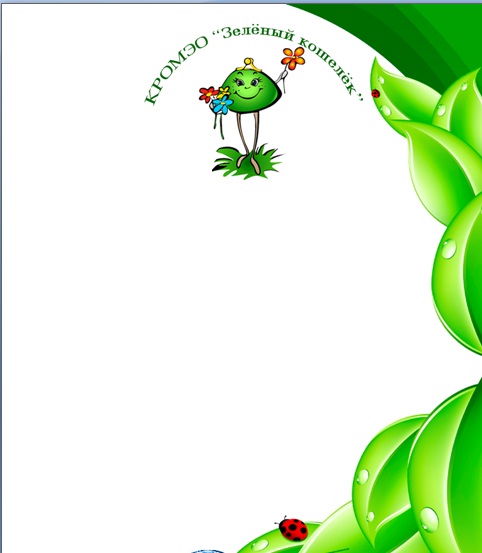 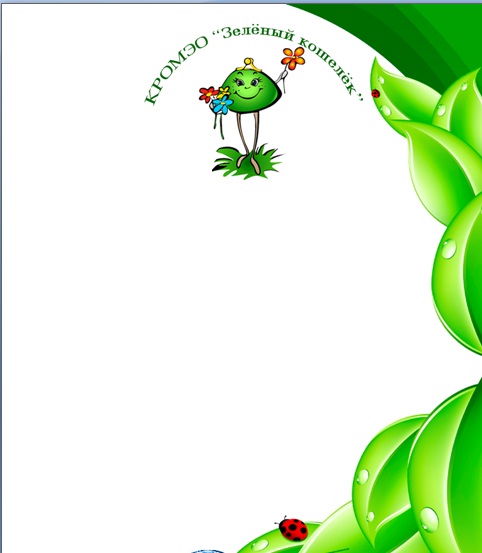 ММа
Краевой конкурс «Мастерская переделкина»
  рамках 
ресурсосберегающей 
экологической программы   
«Зелёный кошелёк»

МБОУ Устюжская СОШ  Красноярский край Емельяновский район
Нестерова Екатерина, Кондаурова Виктория.
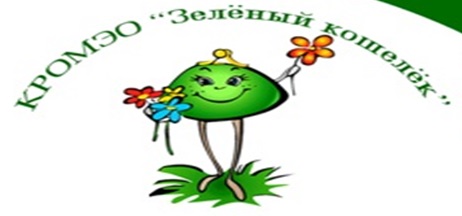 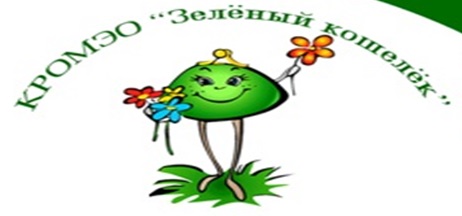 Платье мамы  пролежало в шкафу несколько лет.
Мы решили изготовить юбку. Подарив вторую жизнь б/у изделию.
Нам понравился процесс «рождения» совершенно нового изделия.
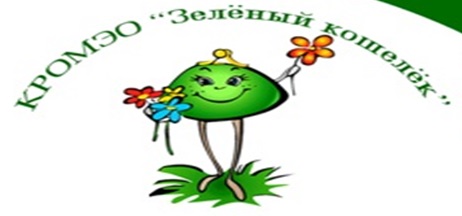 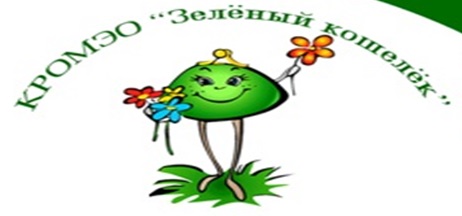 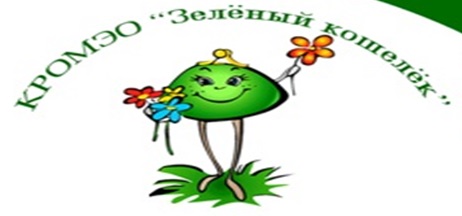 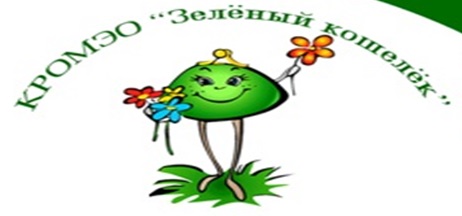 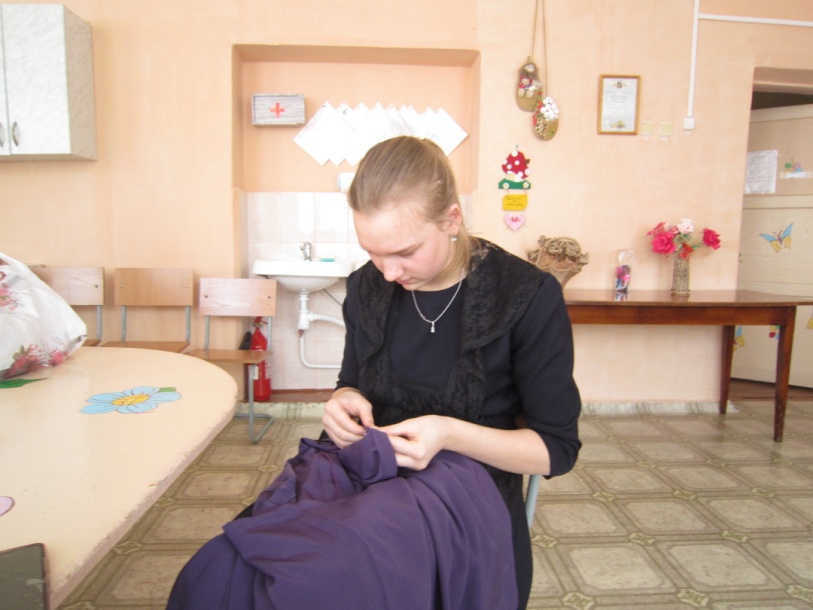 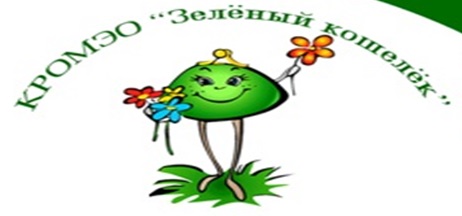 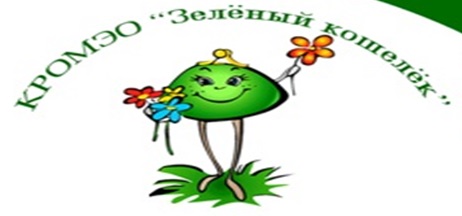 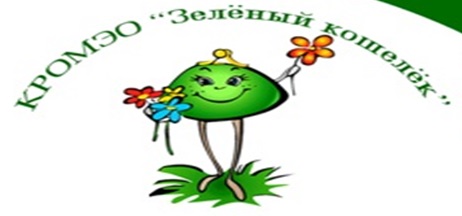 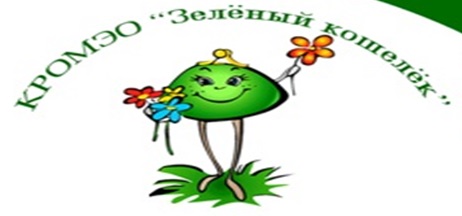 Теперь у нас новая юбка, за которую не нужно платить деньги. Спасибо, Мастерская переделкина.